SOU GIMNAZIJA “JOSIP BROZ TITO” - BITOLA
BALKANSKITE DR@AVI VO VTORATA POLOVINA 
NA XX VEK
BUGARIJA
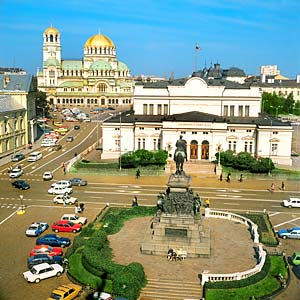 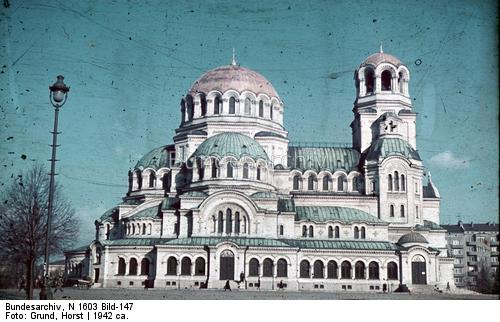 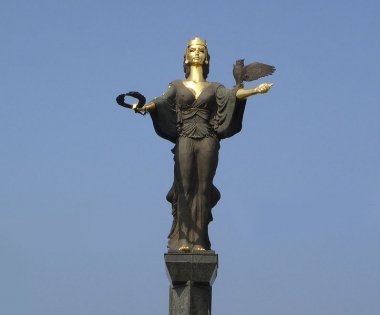 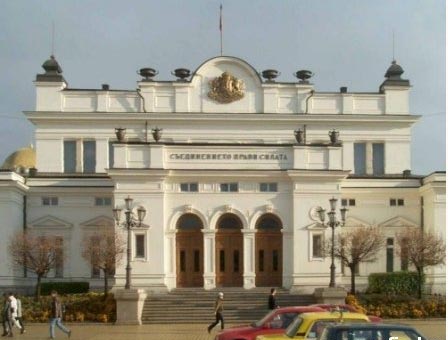 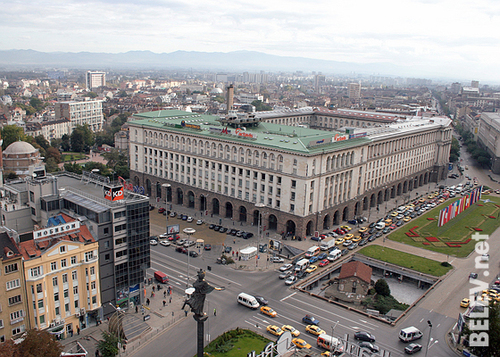 09.09.1944 година Црвената армија 
во Бугарија
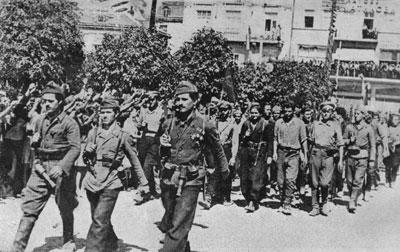 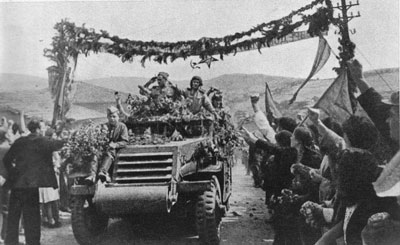 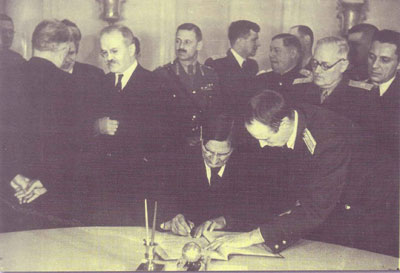 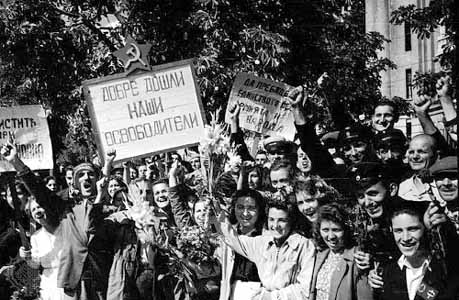 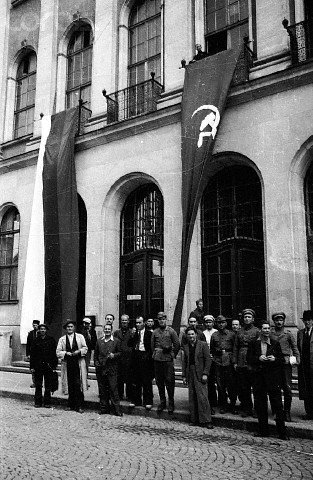 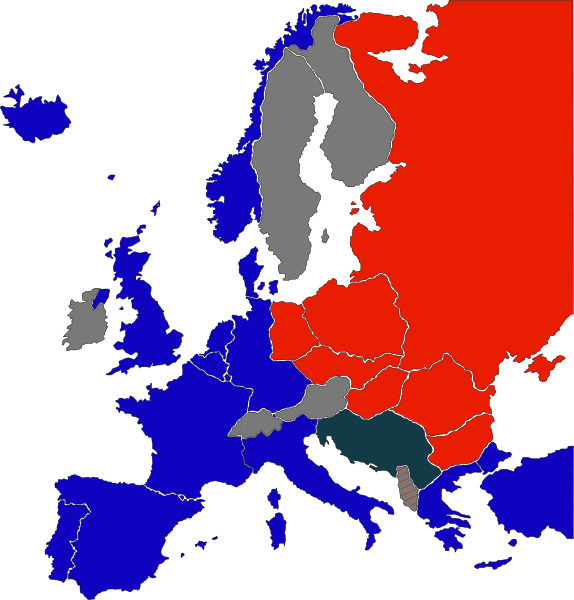 Бугарија во состав на Источниот блок
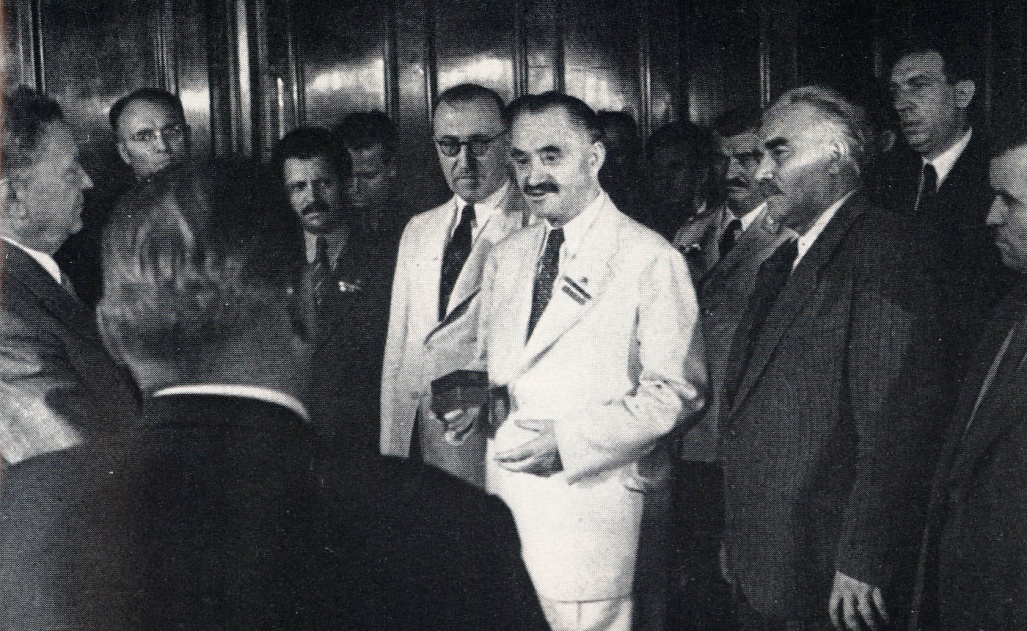 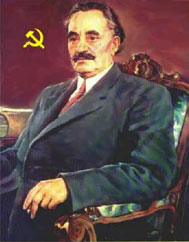 ЃОРГИ
ДИМИТРОВ
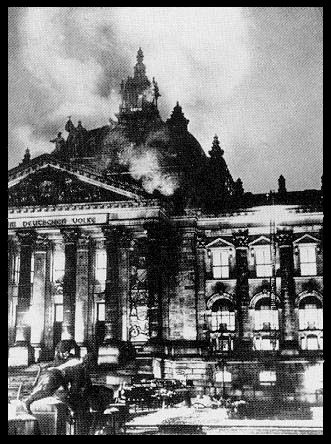 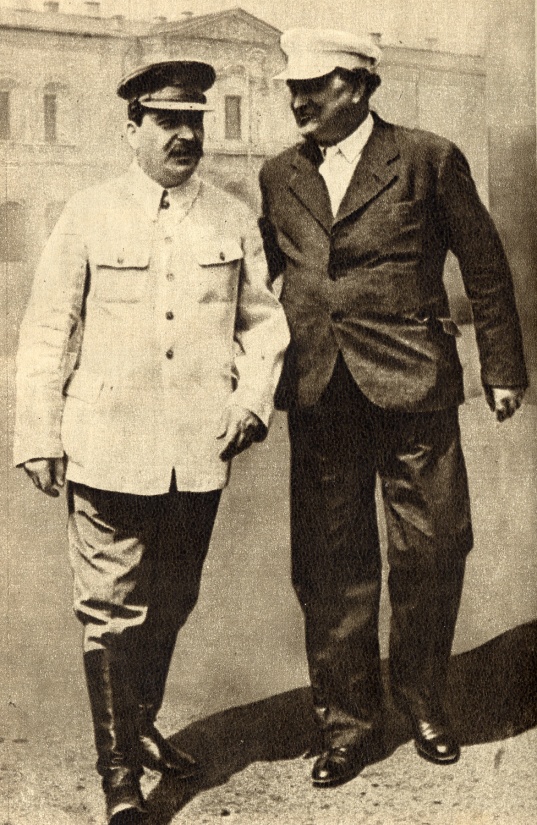 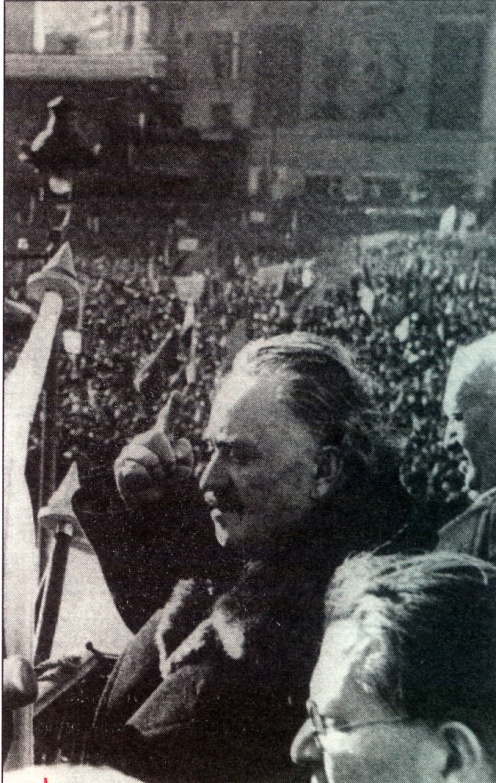 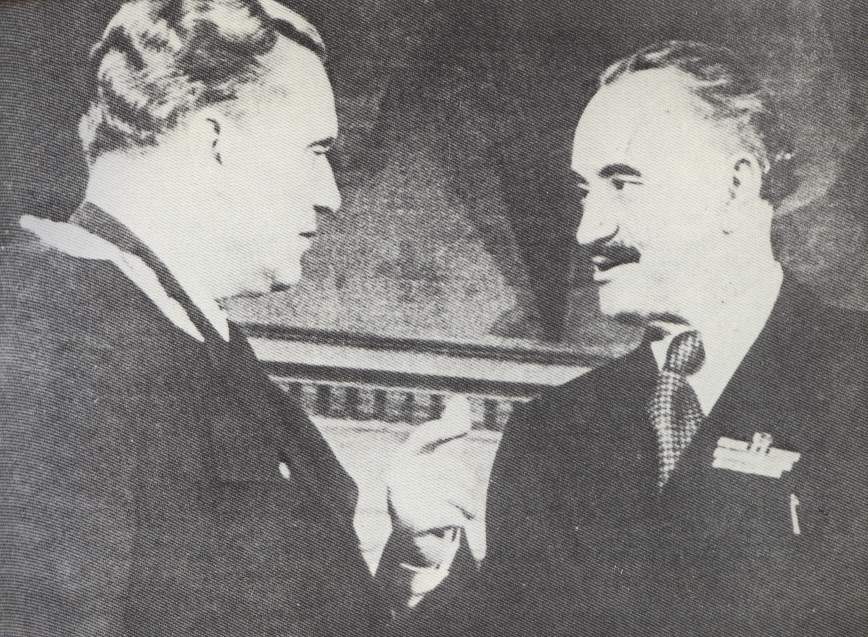 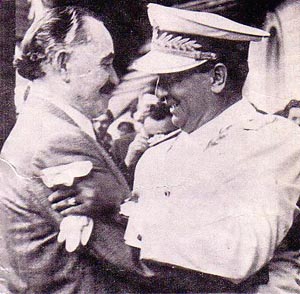 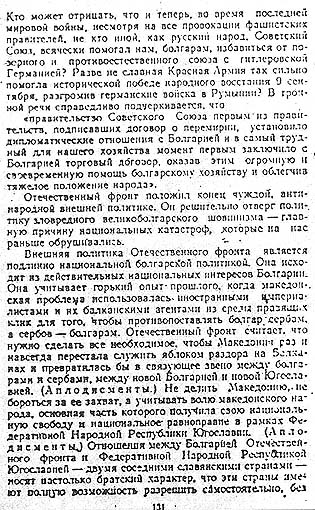 Бледската спододба 1947 година
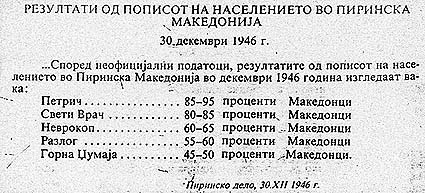 Признавање на македонско малцинство во Бугарија
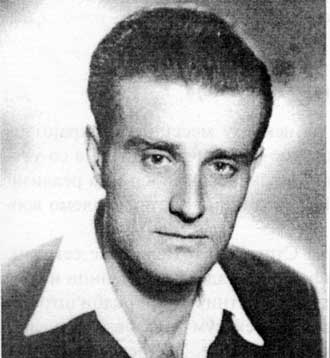 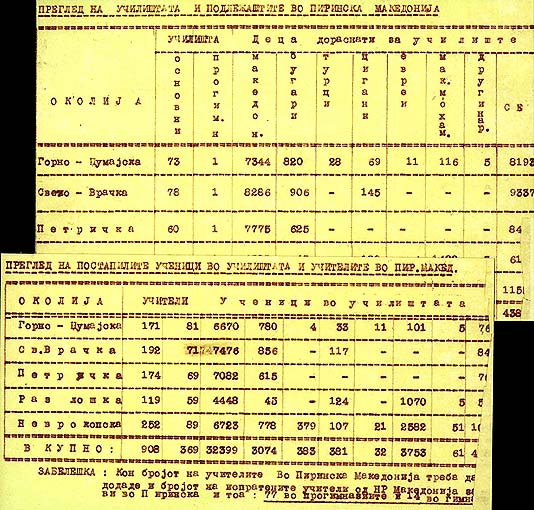 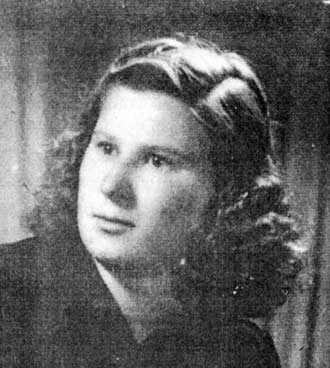 Отворени училишта на македонски јазик во
Пиринска Македонија
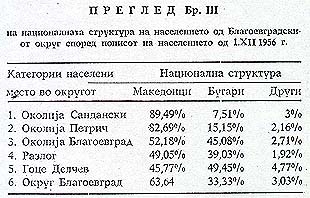 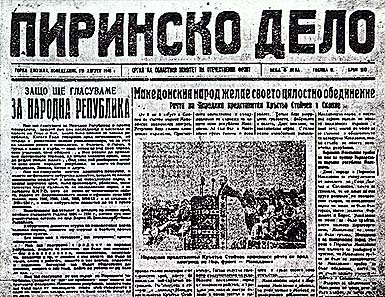 Во Горна Џумаја отворен
Македонски театар
Се издава весник на 
Македонски јазик
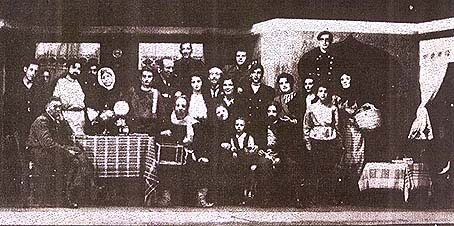 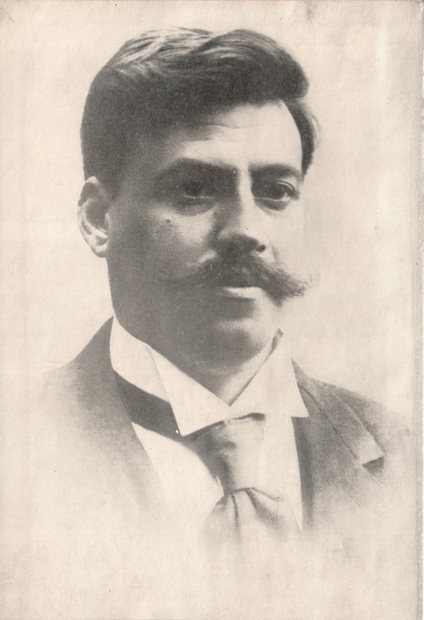 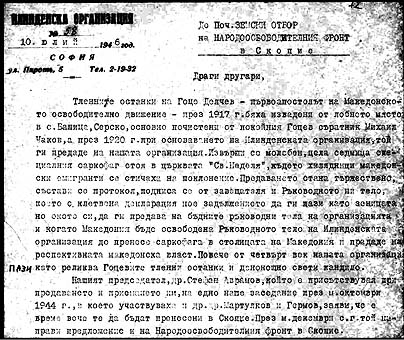 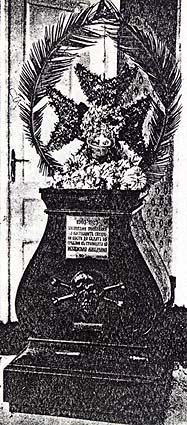 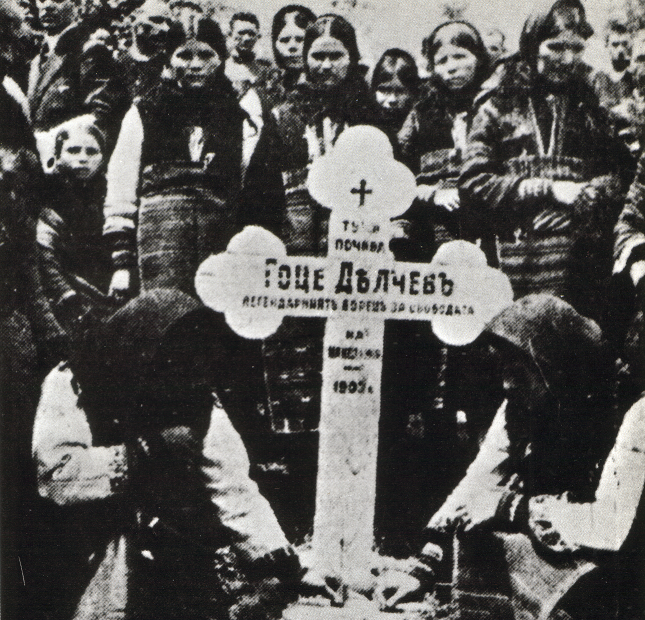 Пренесување на 
посмртните останки на
Гоце Делчев од 
Софија во Скопје
1946 година
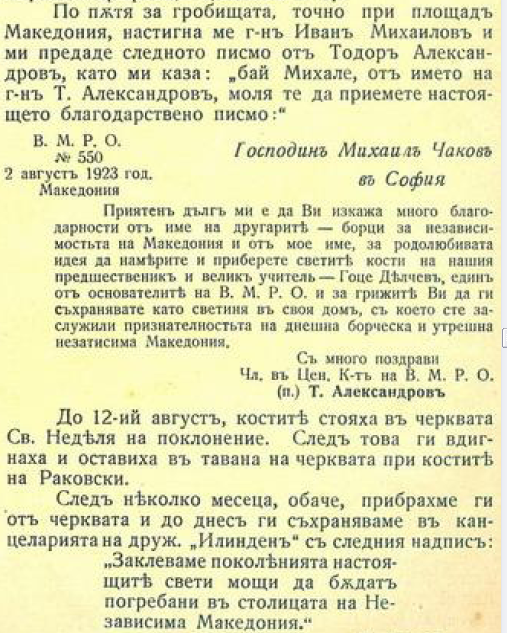 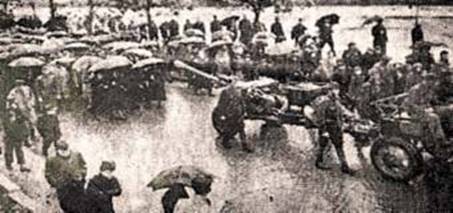 Гробот на Гоце Делчев во Скопје во црквата Свети Спас
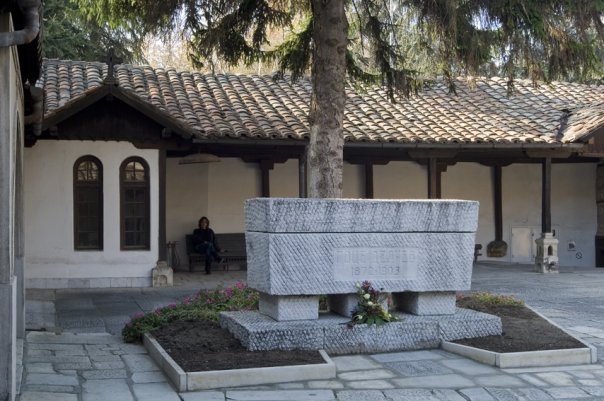 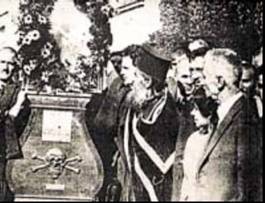 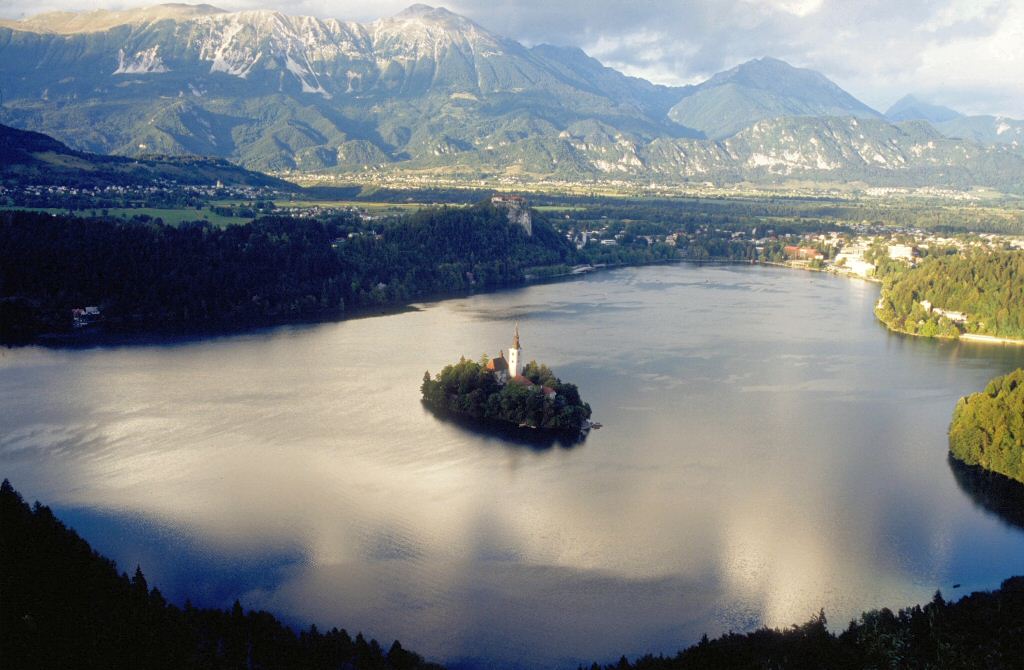 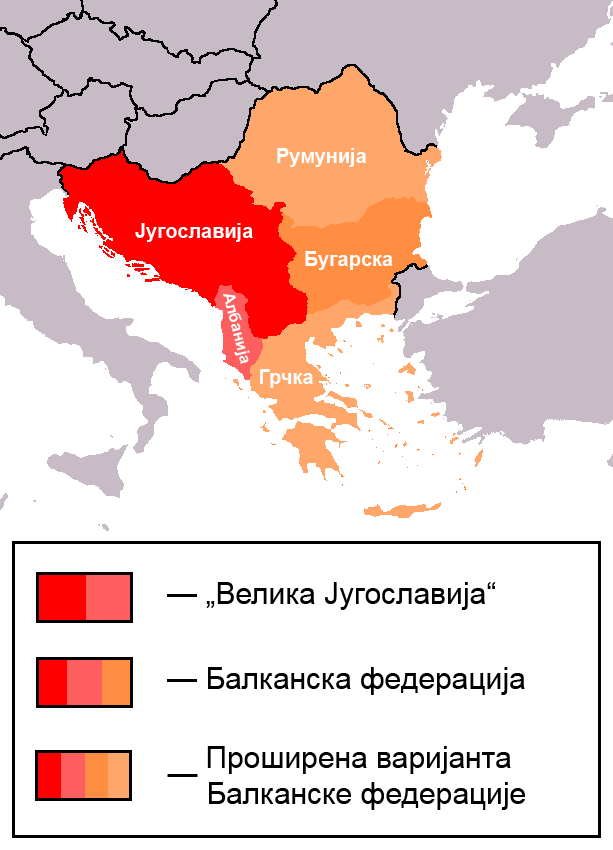 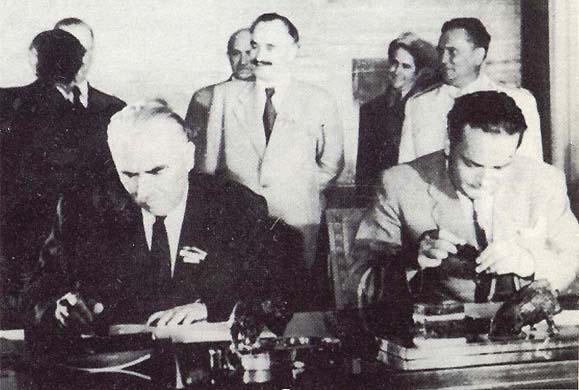 02.08.1947 година
Спогодба од Блед
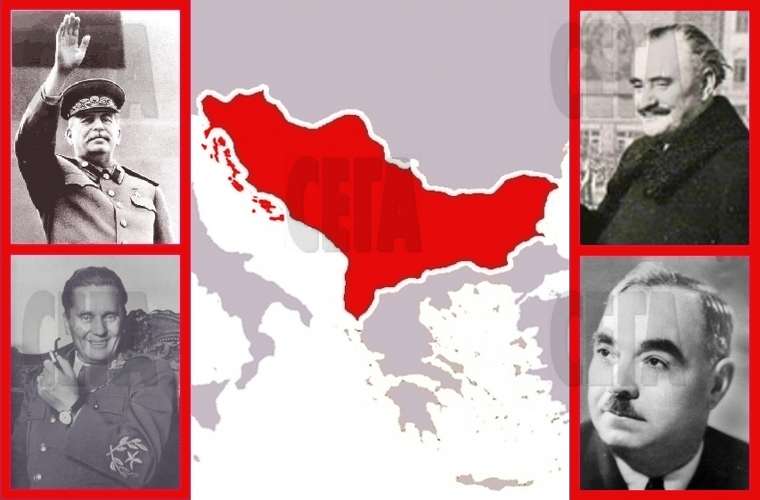 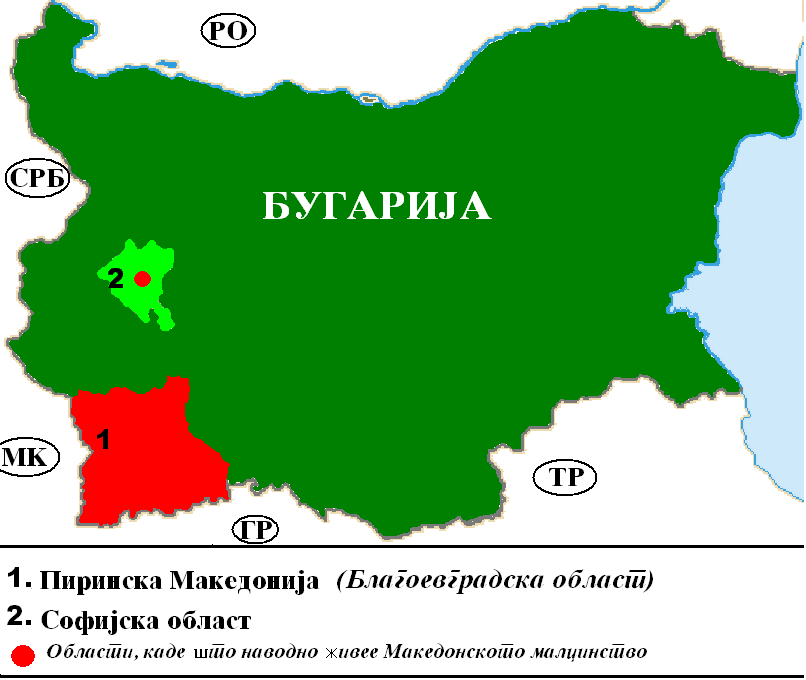 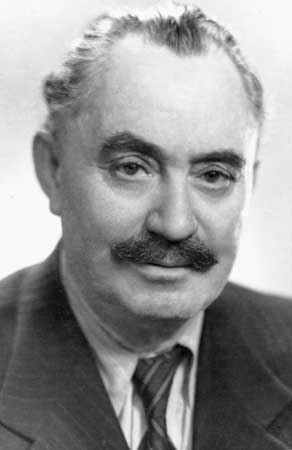 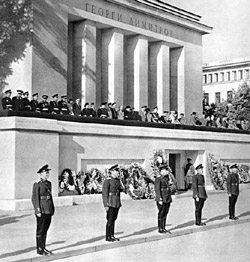 ЃОРГИ
ДИМИТРОВ
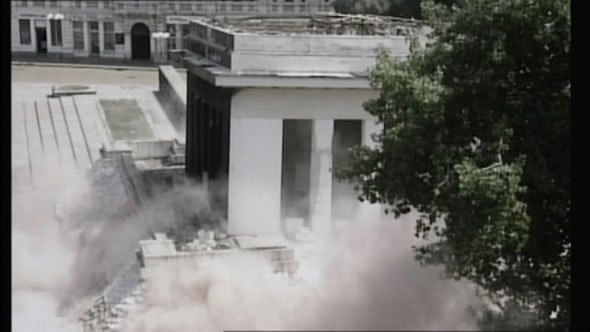 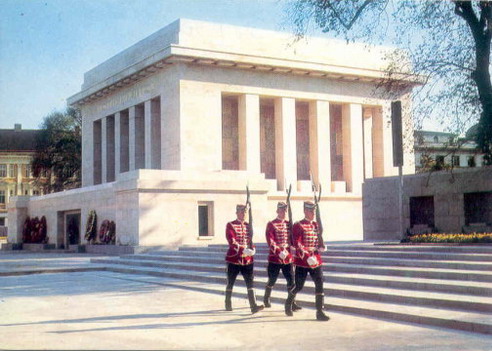 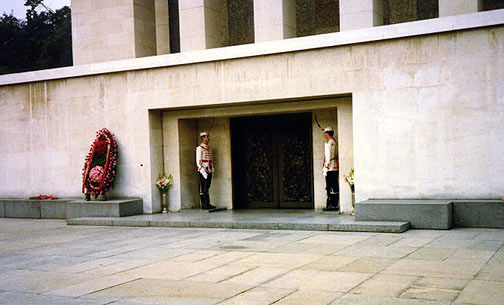 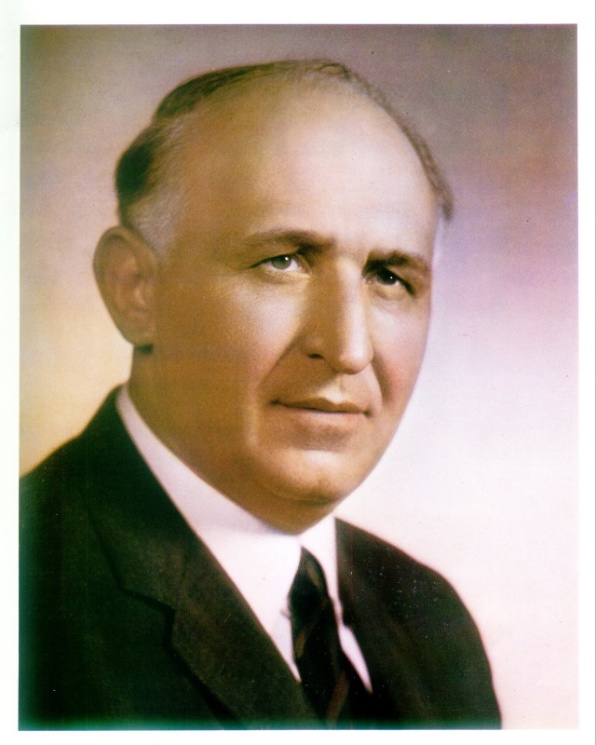 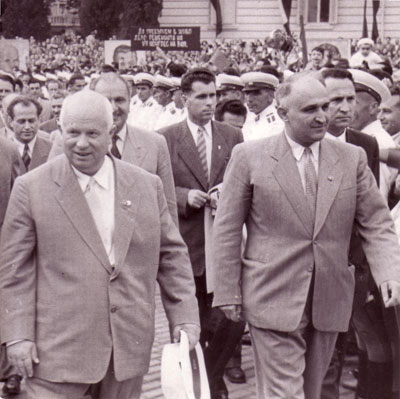 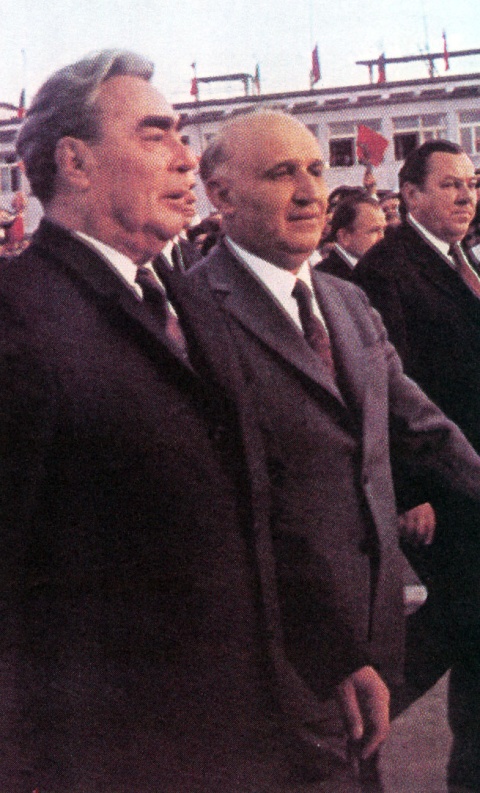 ТОДОР ЖИВКОВ
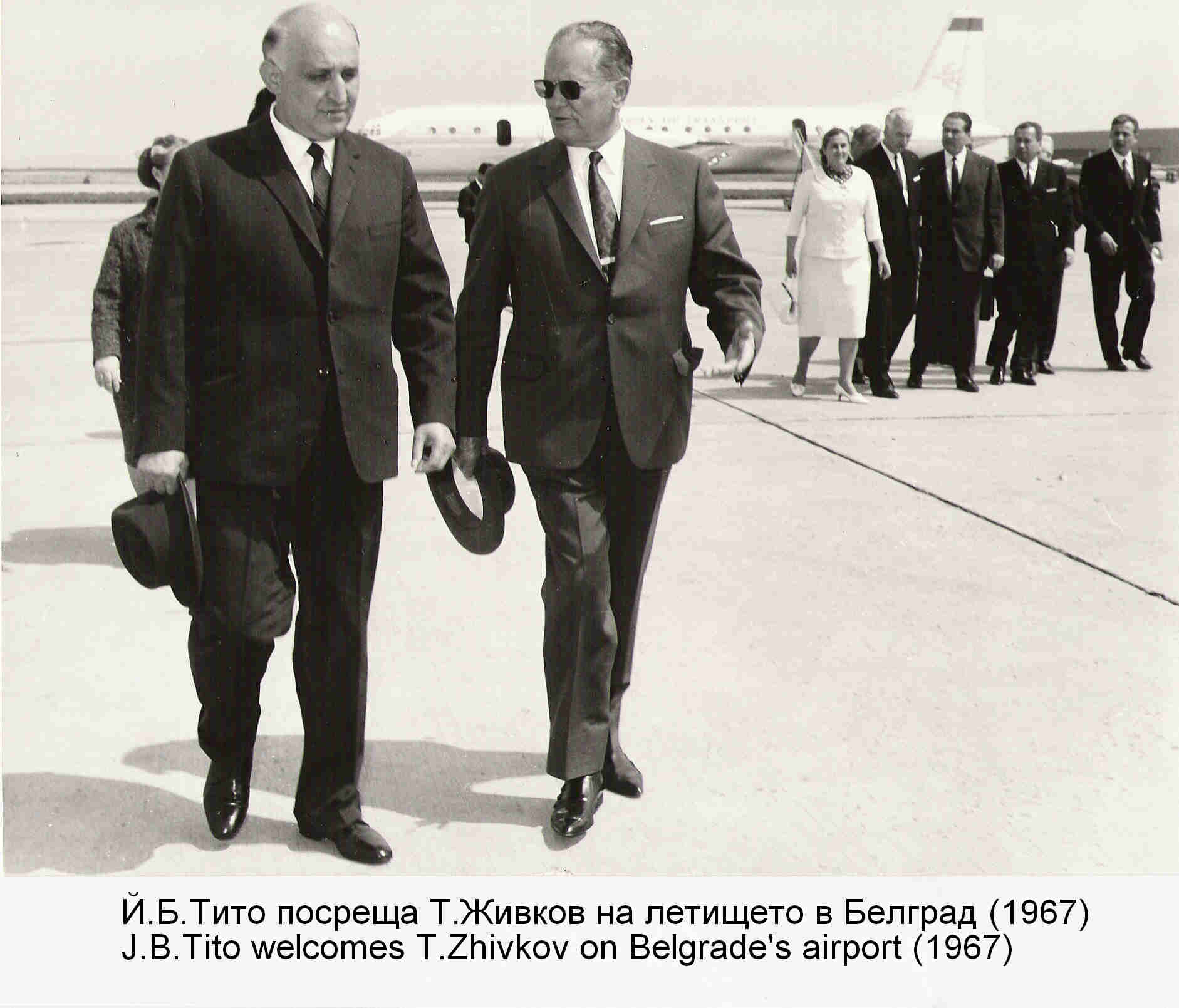 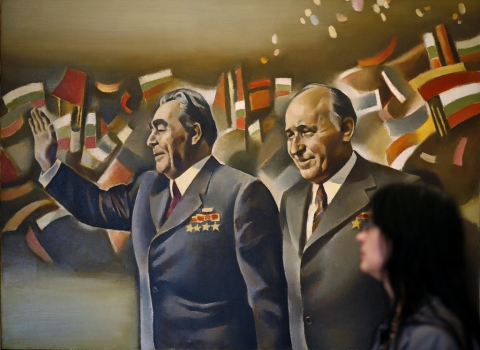 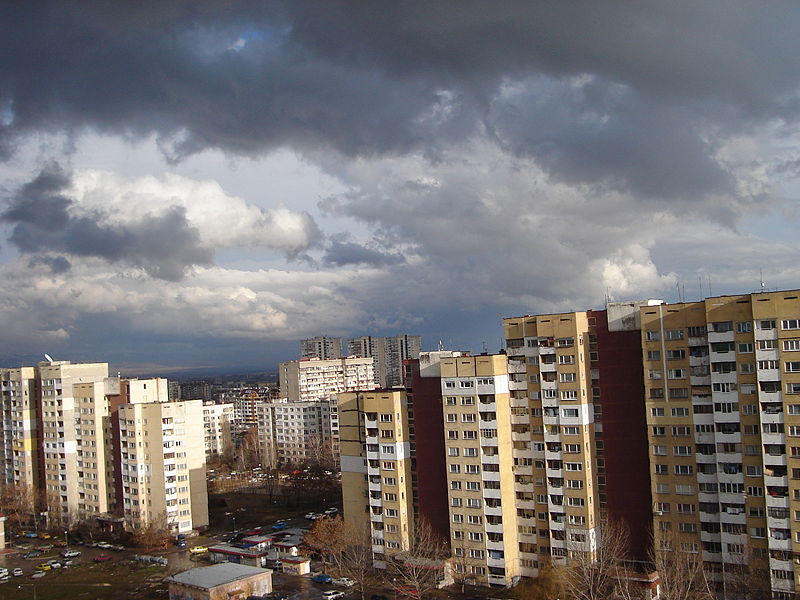 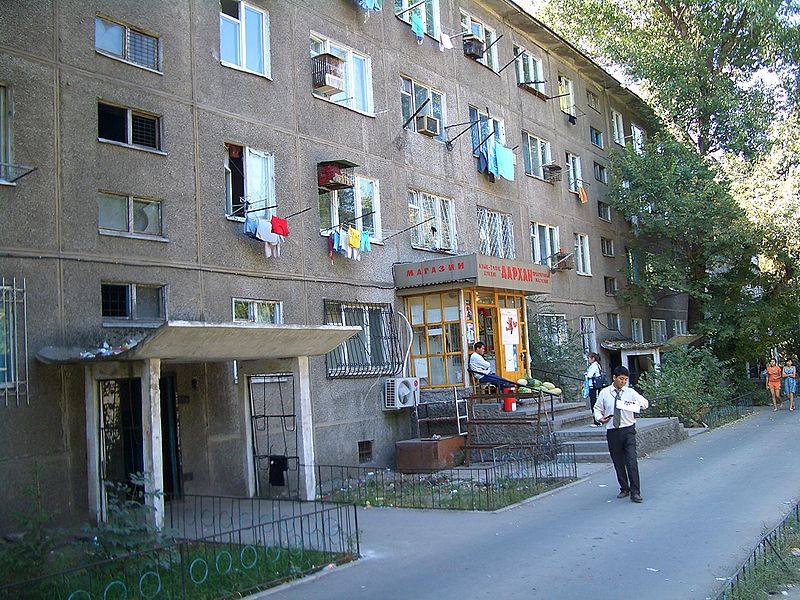 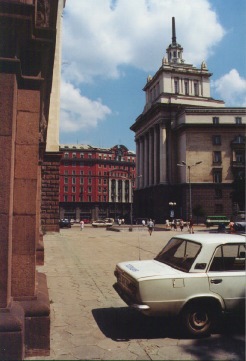 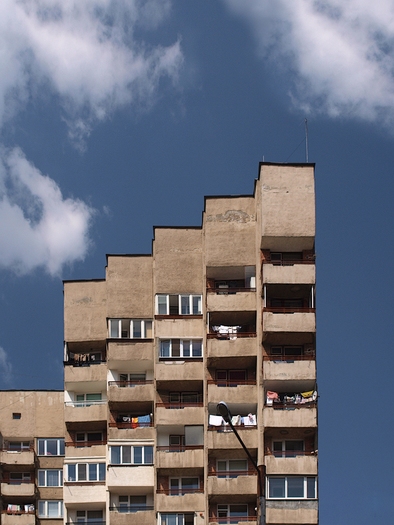 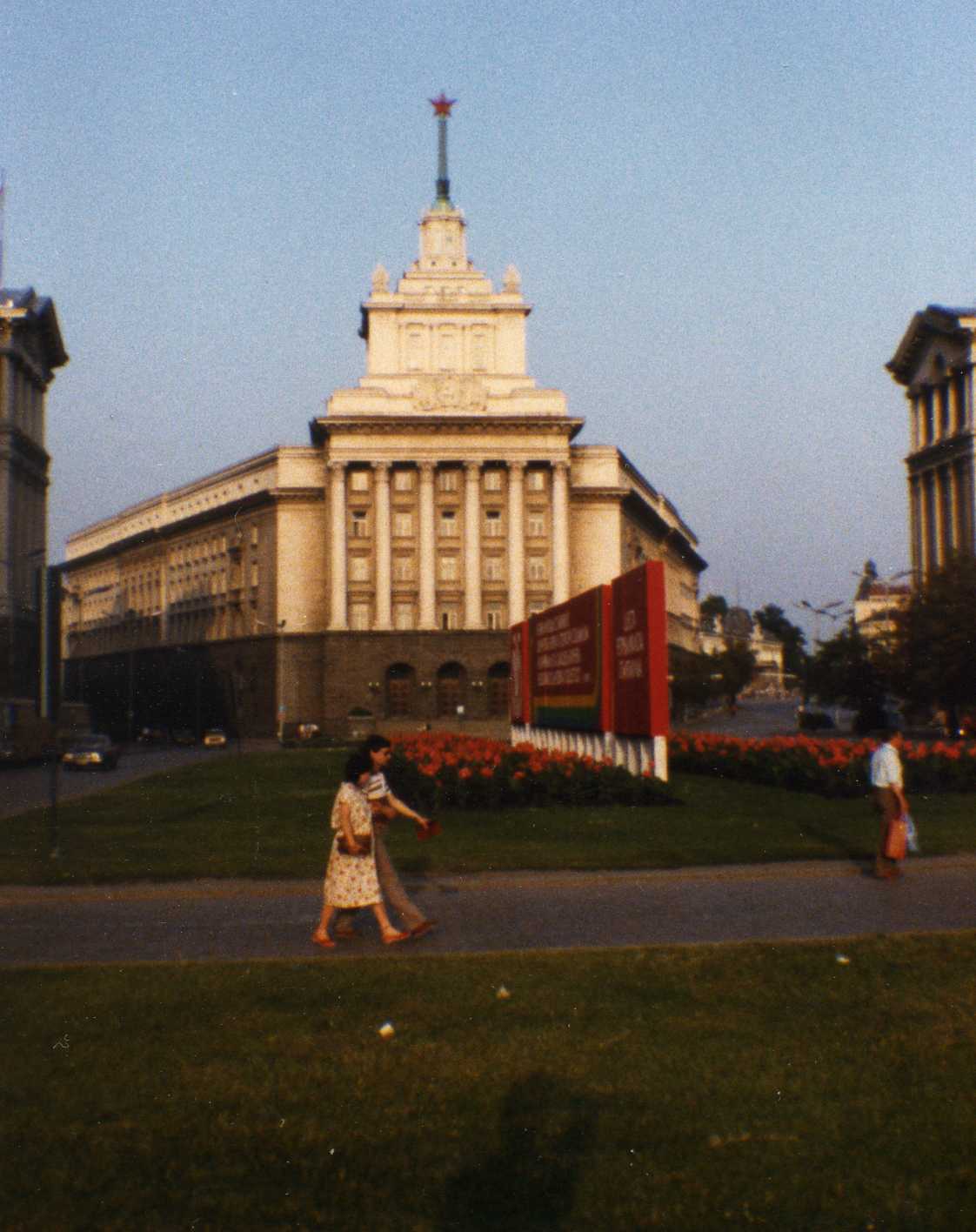 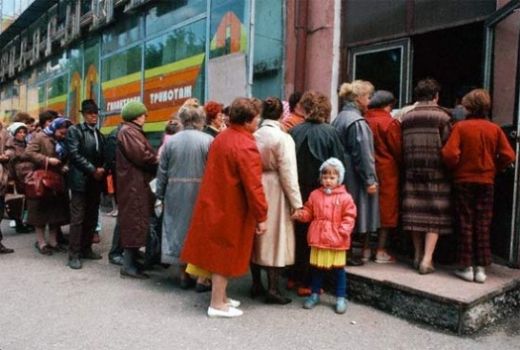 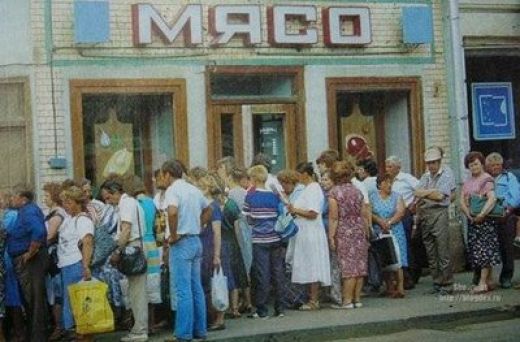 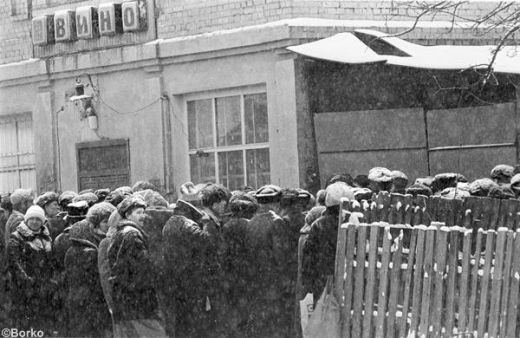 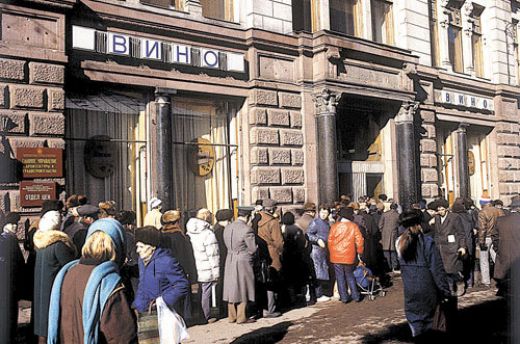 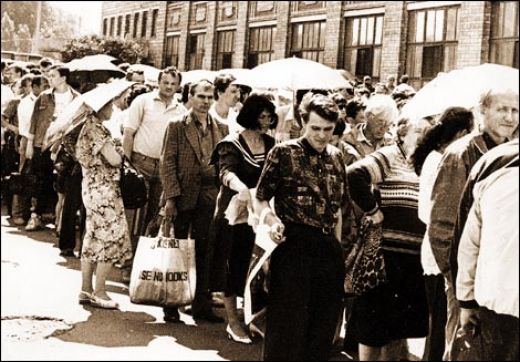 БУГАРСКАТА ТАЈНА СЛУЖБА И КГБ
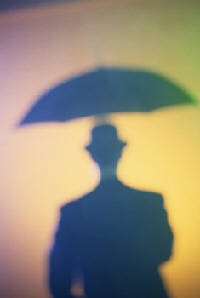 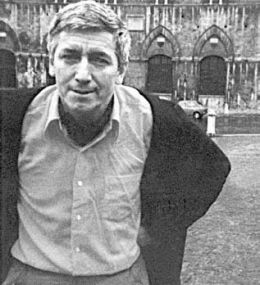 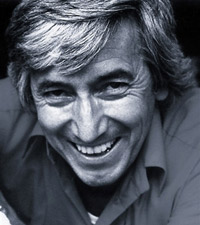 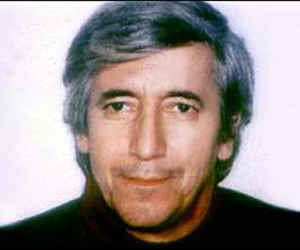 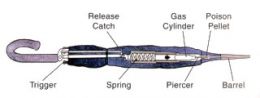 ЃОРГИ
МАРКОВ
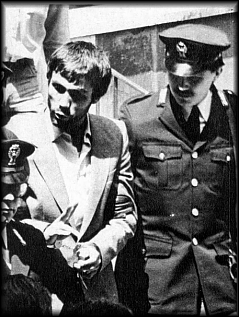 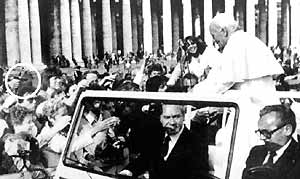 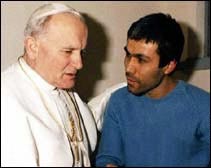 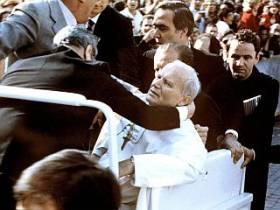 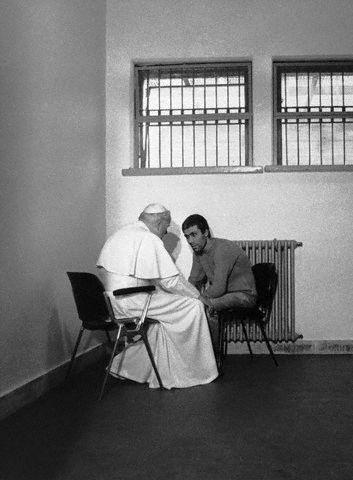 Али Агџа
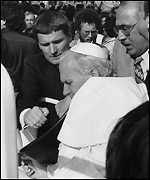 Папата Јован Павле  II
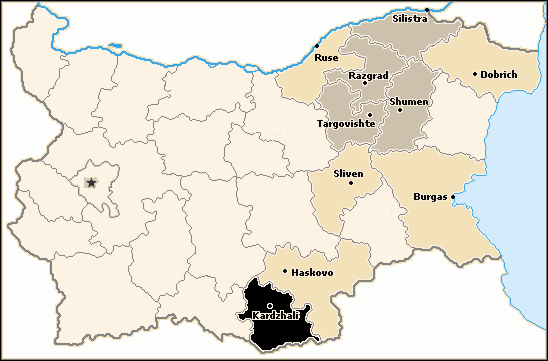 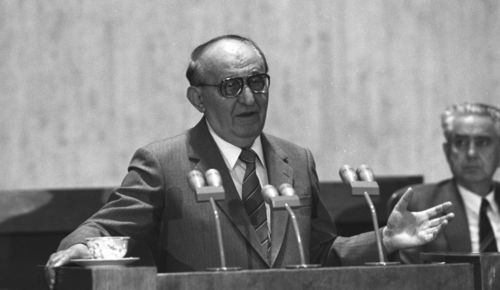 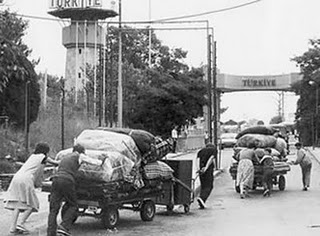 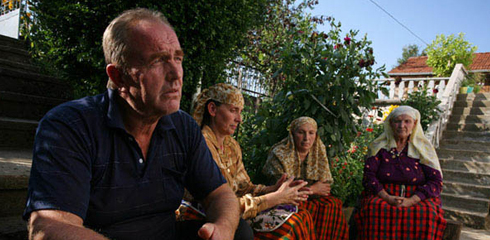 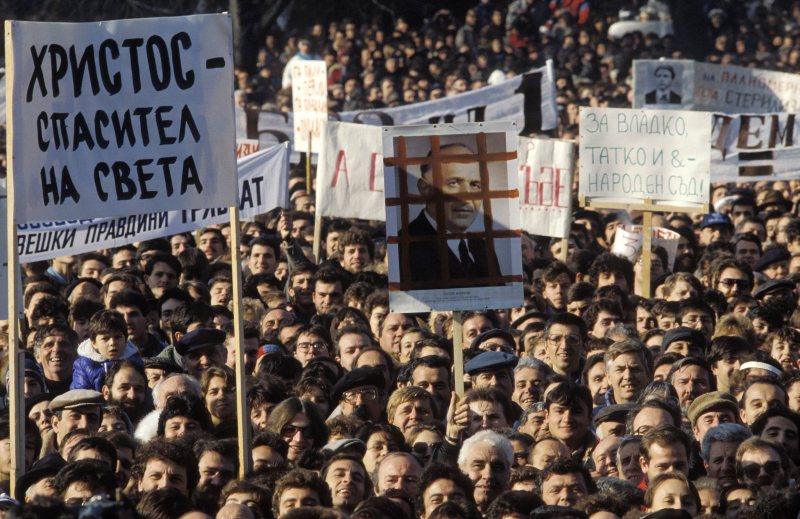 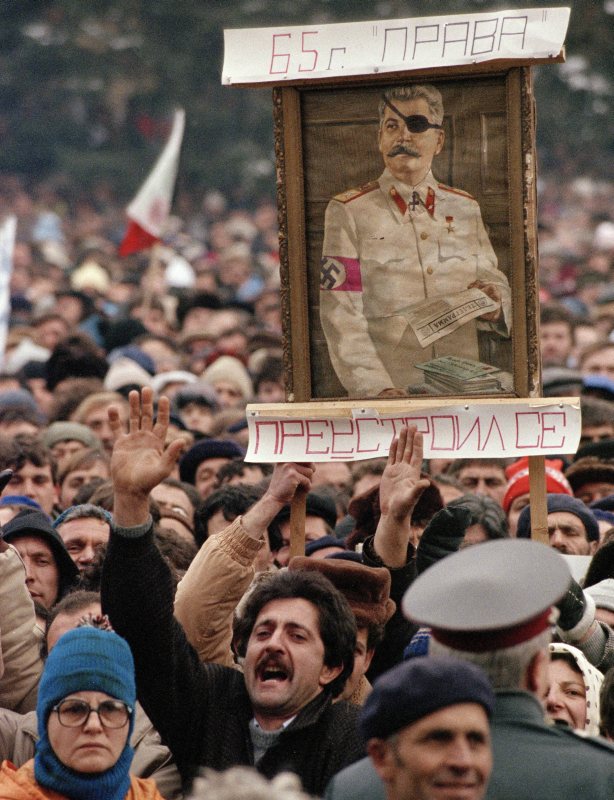 1989 година
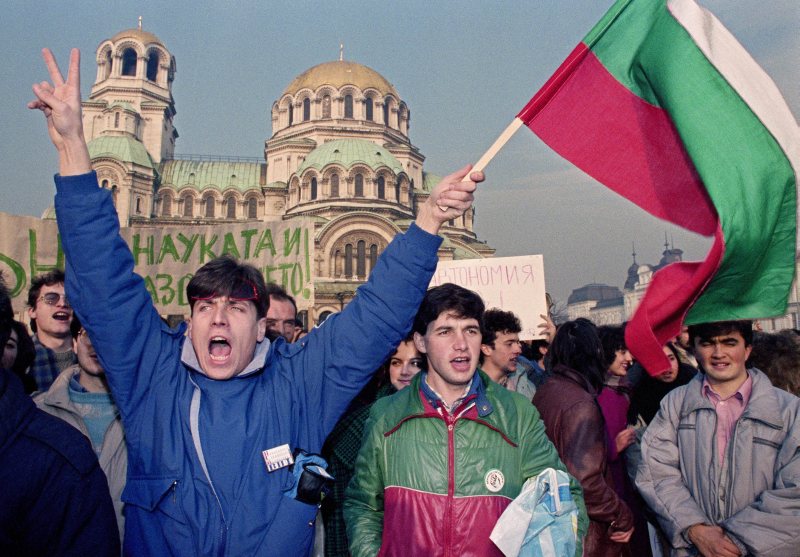 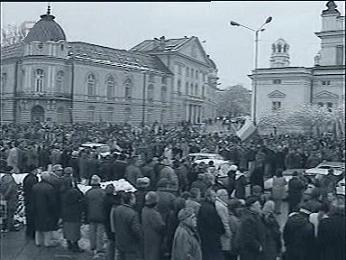 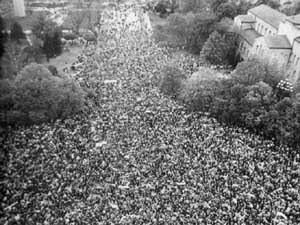 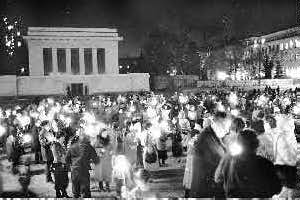 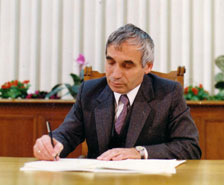 ЖЕЉУ ЖЕЛЕВ
Бугарија – прва земја која ја призна независноста на Македонија
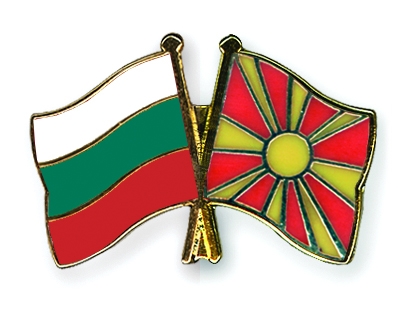 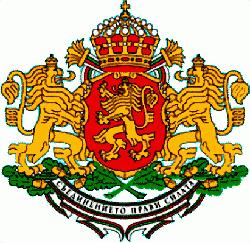 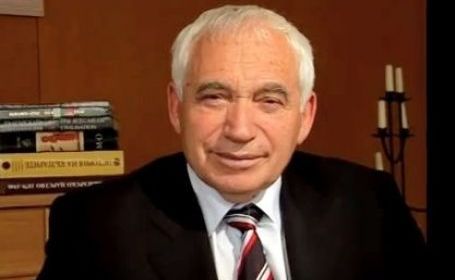 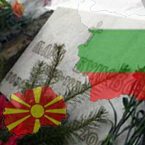 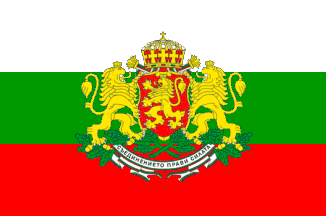 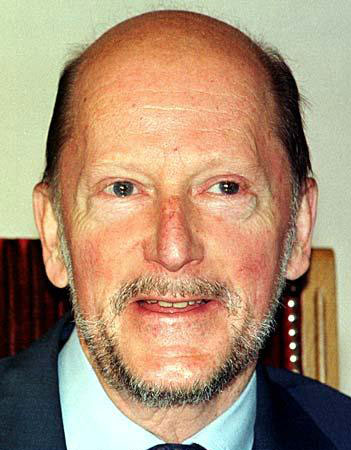 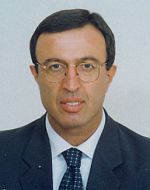 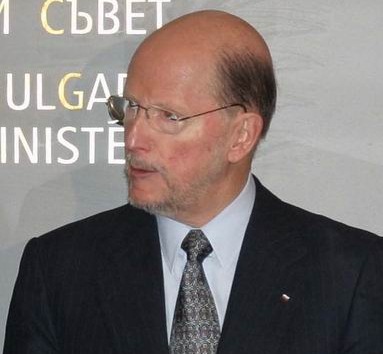 ЦАРОТ
СИМЕОН 
САКСОКОБУРГОТСКИ
ПЕТАР СТОЈАНОВ
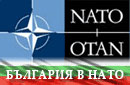 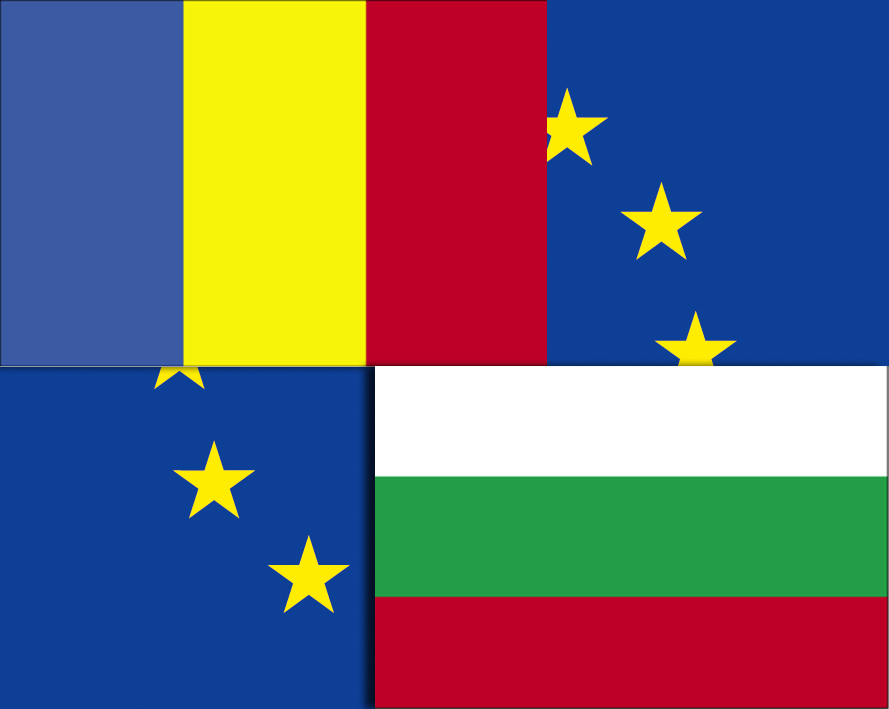 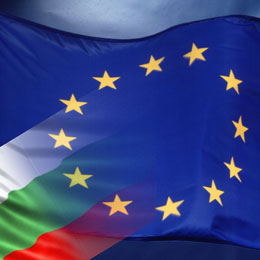 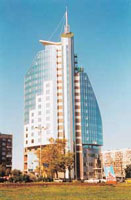 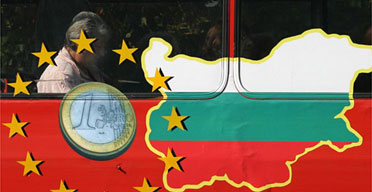 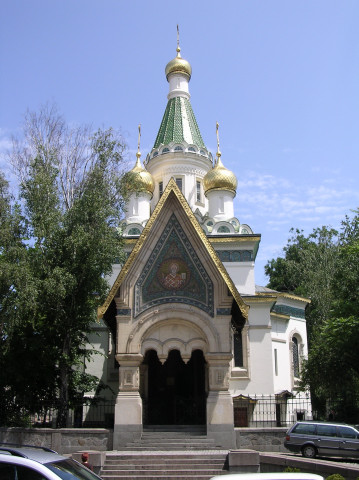 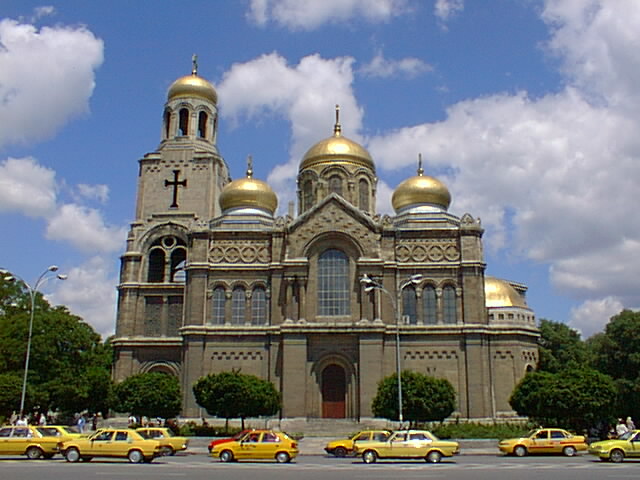